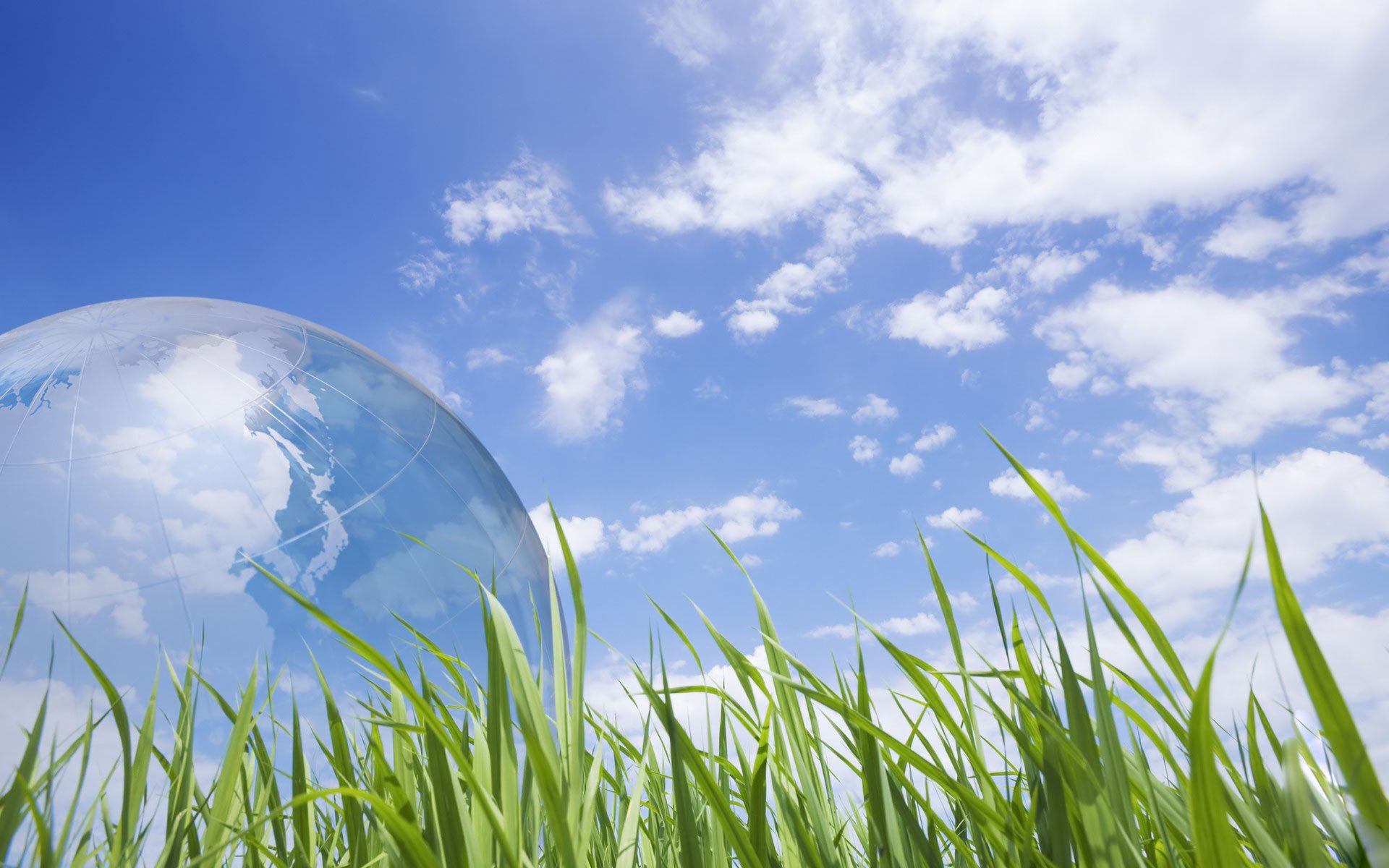 МБОУ СОШ №34 имени Героя Советского Союза Г. И. Хетагурова
Эковолонтерский отряд  «Зеленая ветвь»
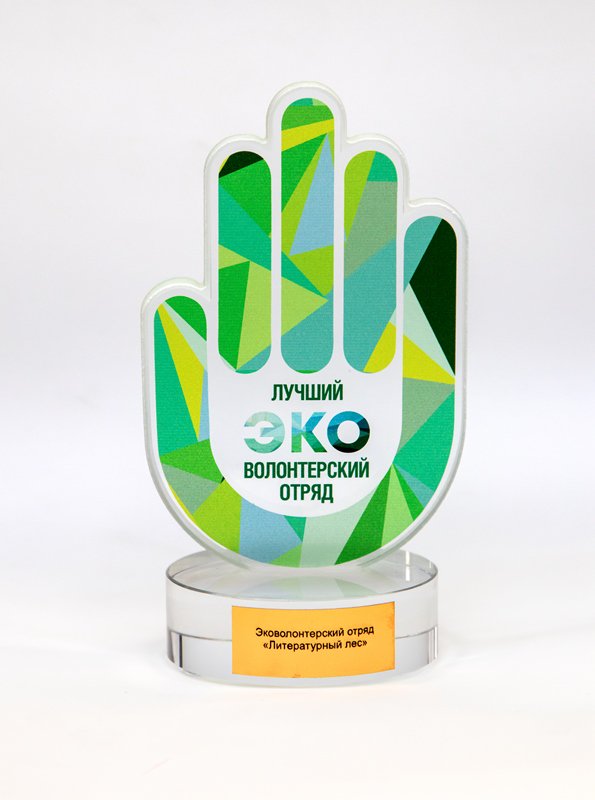 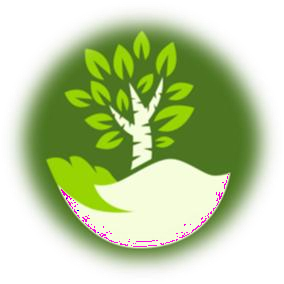 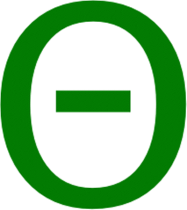 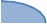 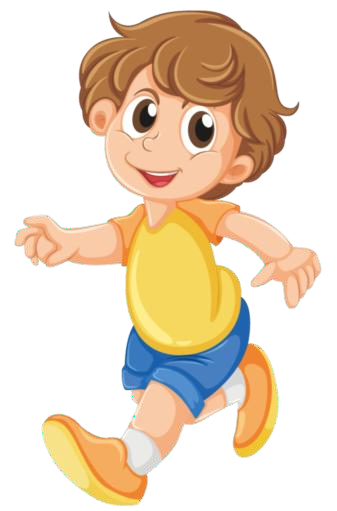 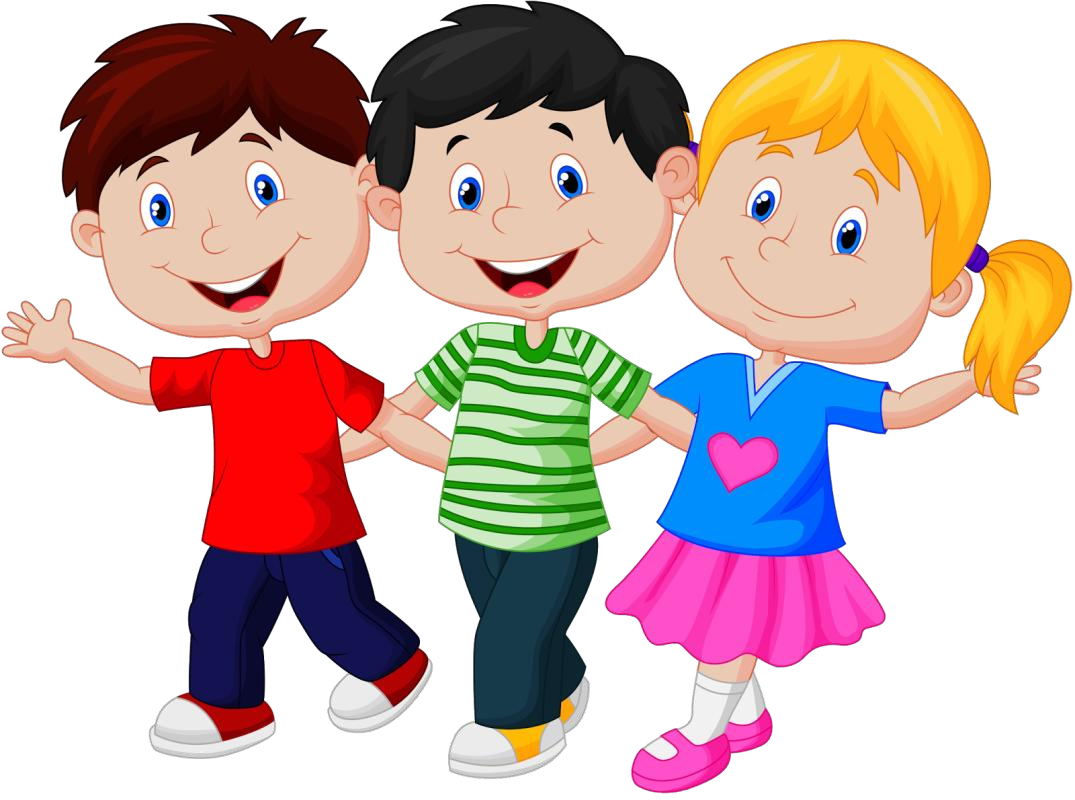 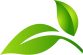 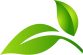 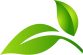 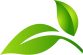 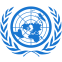 Владикавказ 2020
Мы эковолонтеры – МБОУ СОШ №34 имени Героя  Советского Союза Г. И. Хетагурова г. Владикавказа
Наш девиз:
«За веру и верность, за совесть и честь!
Пусть знает страна, что на свете МЫ ЕСТЬ!»
Мы учимся в школе, растим тополя 
Мы любим походы, леса и поля.
Нам в жизни открыты любые пути.
Мечту претворяя, не собьемся с пути.
Мы цели своей добиваться должны!
В чистом мире мы едины!
И ни кем непобедимы!
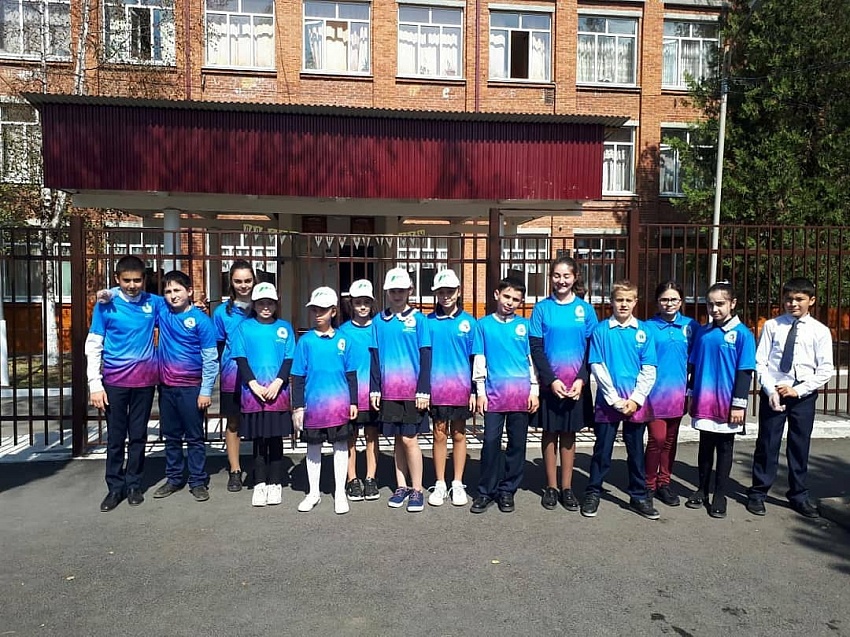 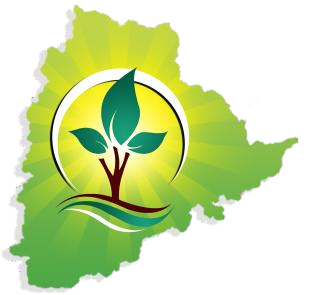 Люди обязаны беречь природу.
Ее сохранение — в наших интересах.
Мы - эковолонтеры, поэтому наши дела, поступки,  
помыслы подчинены делу сохранения природного наследия  нашей планеты. Ежегодно мы участвуем в экологических  проектах и акциях.
«Сохрани Лес!»
«Посади свое дерево»
«День Земли»
«Памятник	у дороги»
Субботник
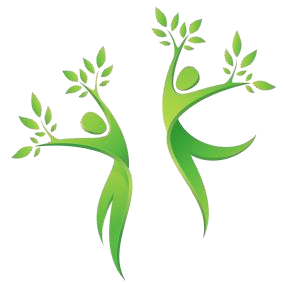 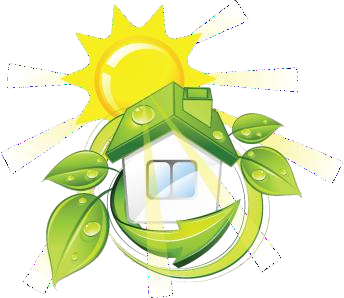 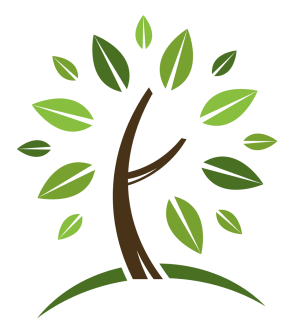 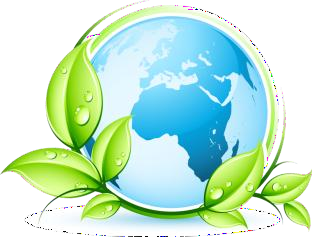 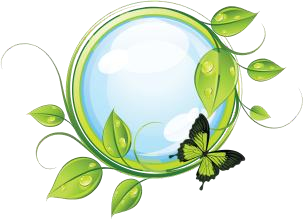 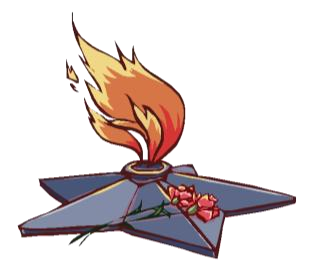 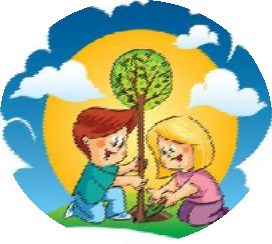 В 2019 году  в рамках Всероссийского дня посадки леса Российское движение  школьников РСО – Алания провели акцию
«Посади свое дерево»,
в которой	мы приняли активное участие.
Всеми участниками было высажено более 1500 саженцев.
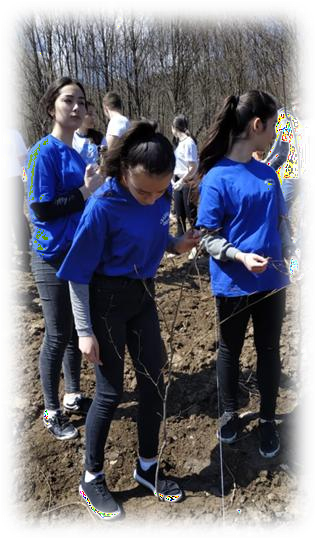 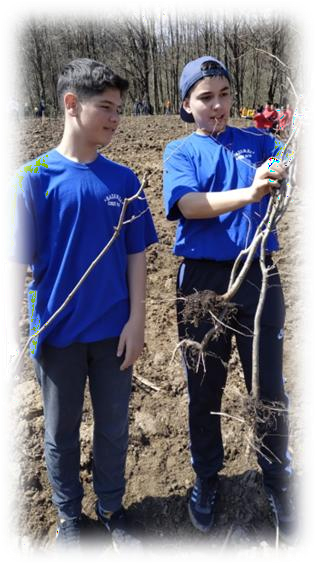 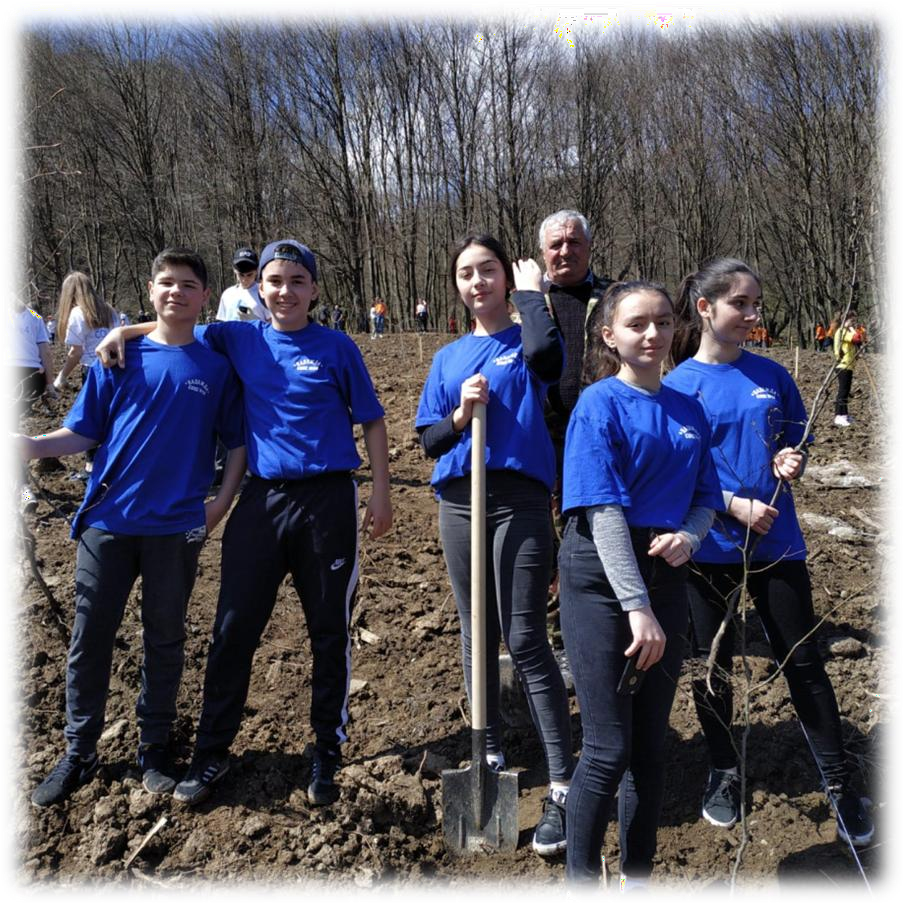 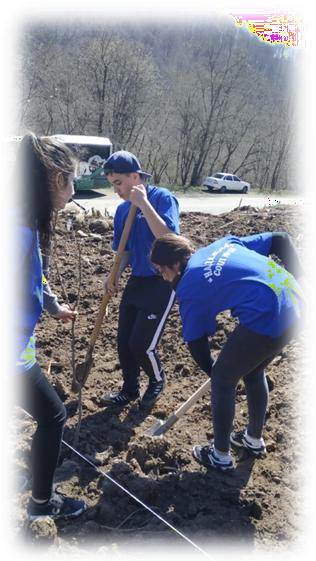 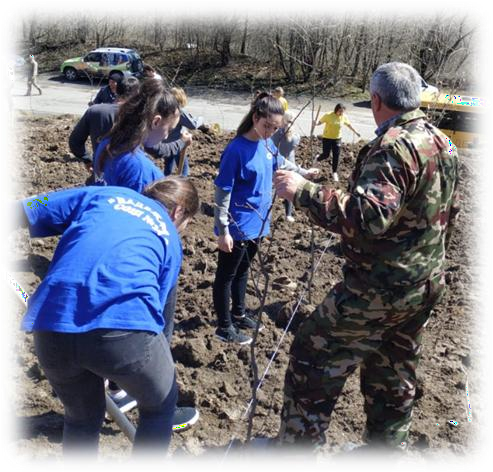 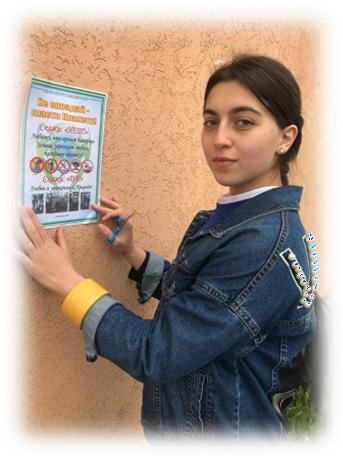 Мы говорим: «Да! Любви и уважению к Природе!»  
В рамках конкурса – акции «День Земли»
мы распространили в нашем поселки листовки
«Не опоздай! Спаси Планету!»
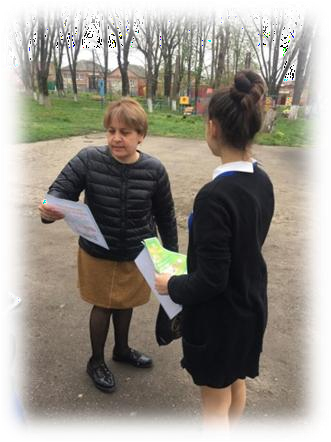 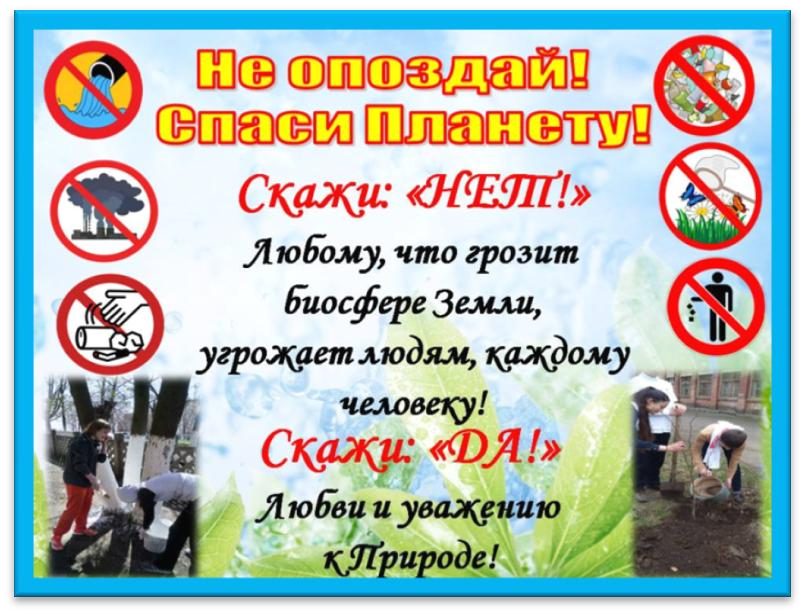 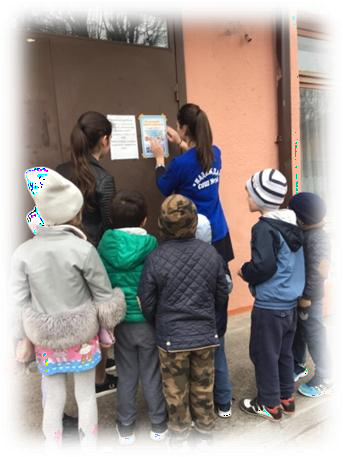 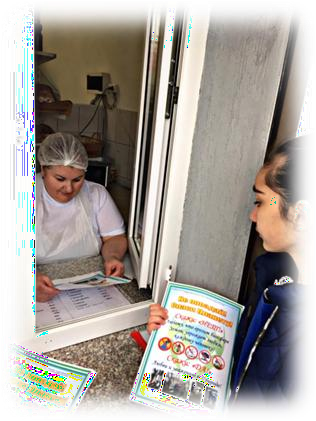 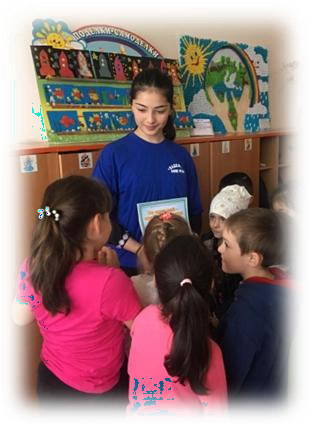 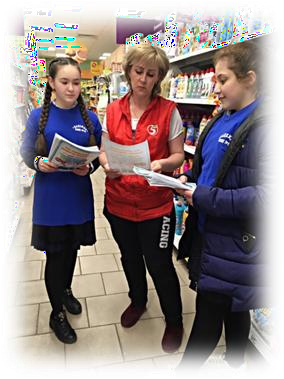 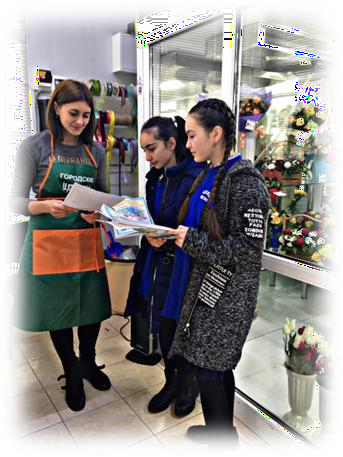 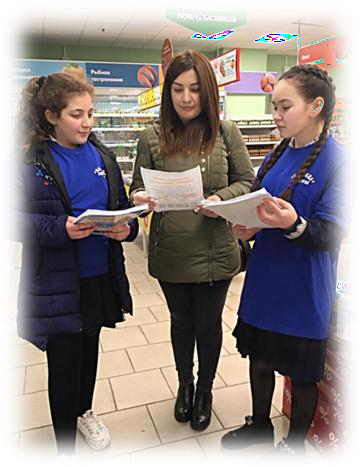 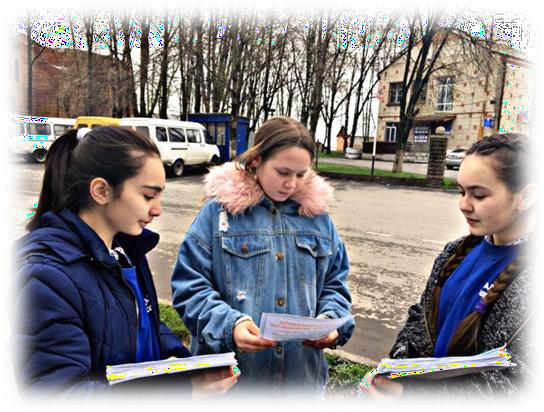 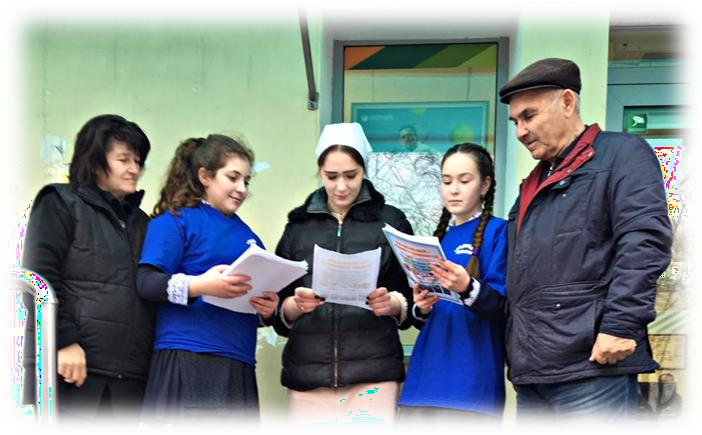 Мы принимали участие в миротворческой акции ,  объявленной юными миротворцами Северной Осетии,  по	уборке территорий прилегающих к памятникам
«Памятник  у дороги»
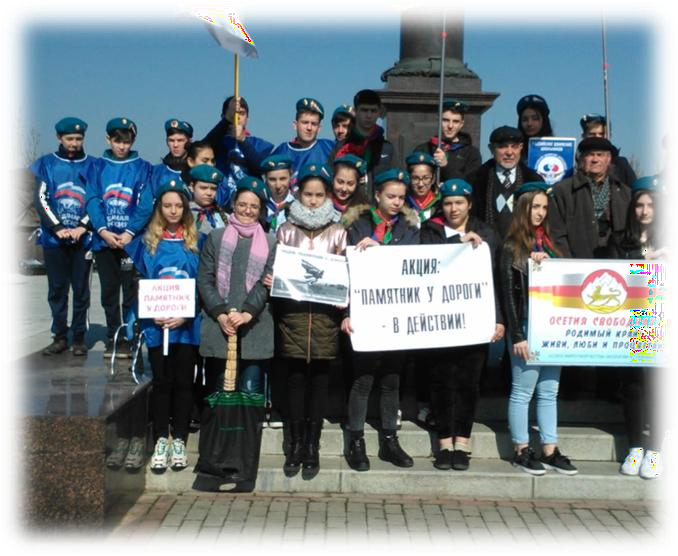 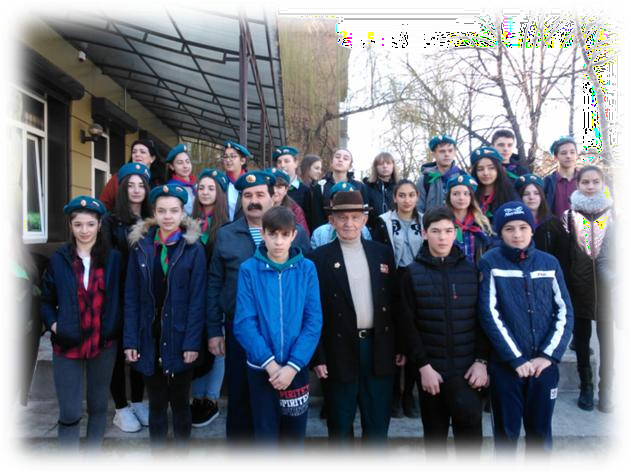 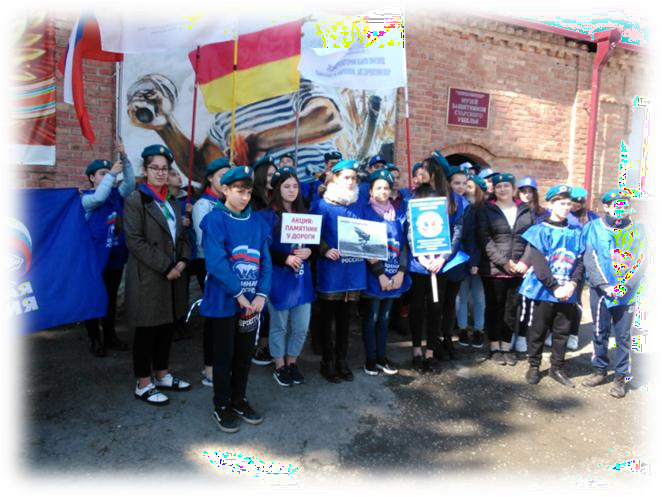 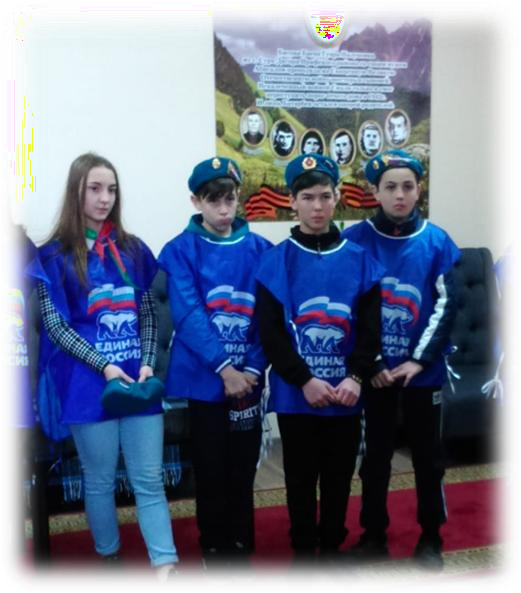 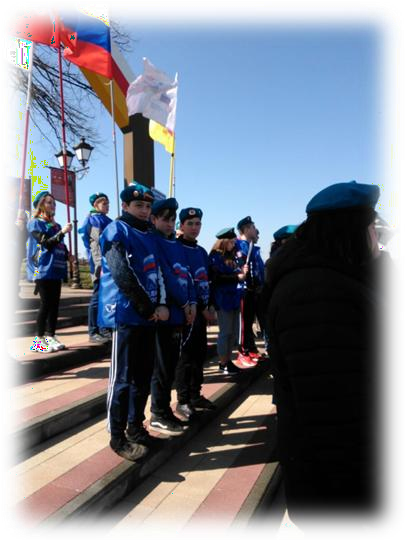 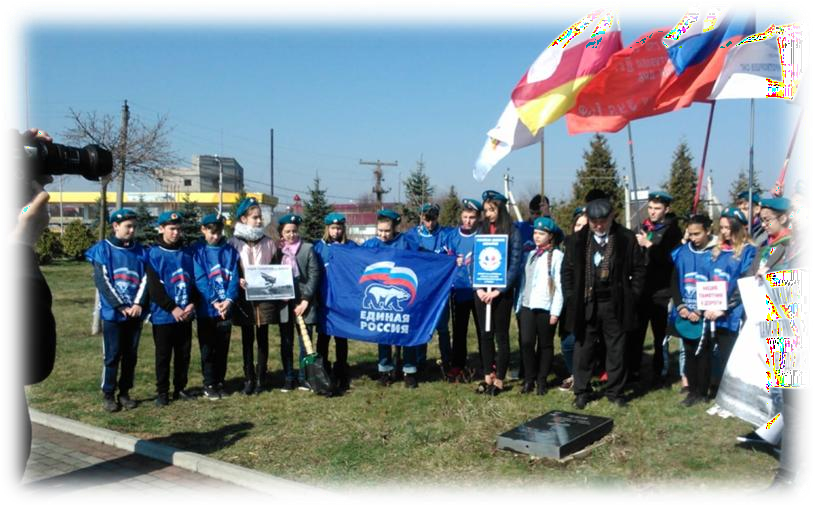 Мы  являемся организаторами  проведения субботников по благоустройству  территории школы и прилегающей территории. 
Для нас субботник – неотъемлемая часть нашей жизни.      
«Где чисто, там и душа радуется!»
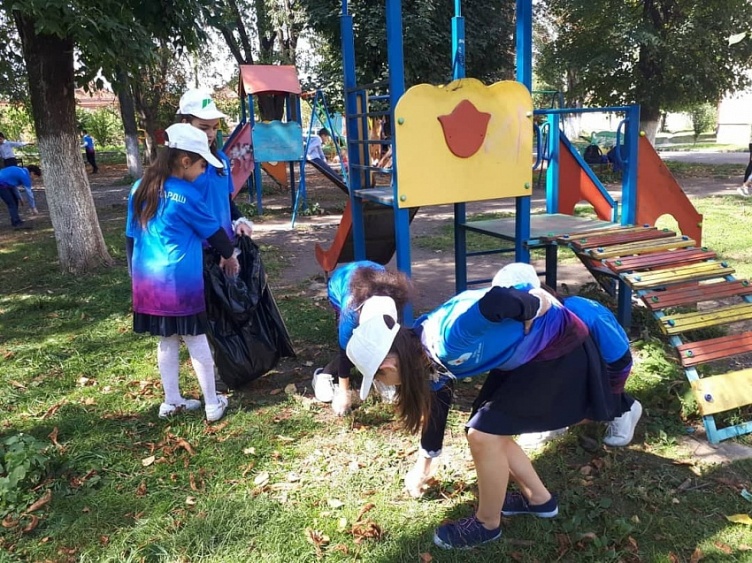 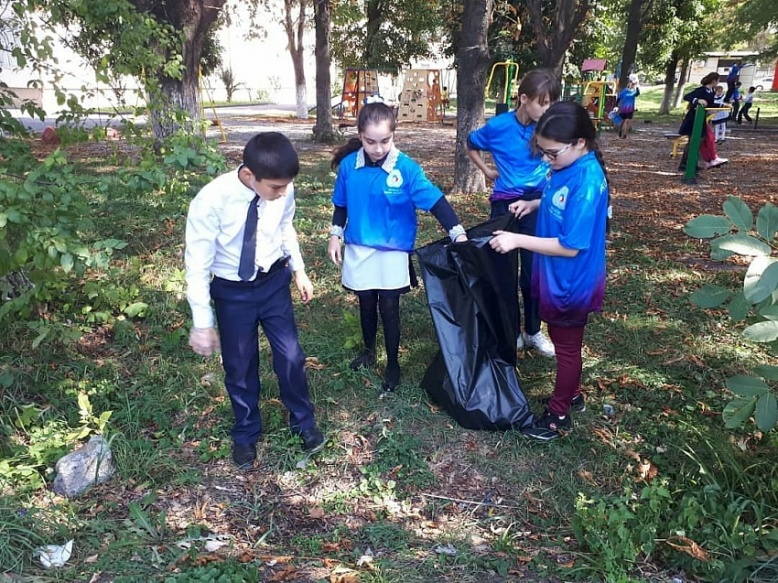 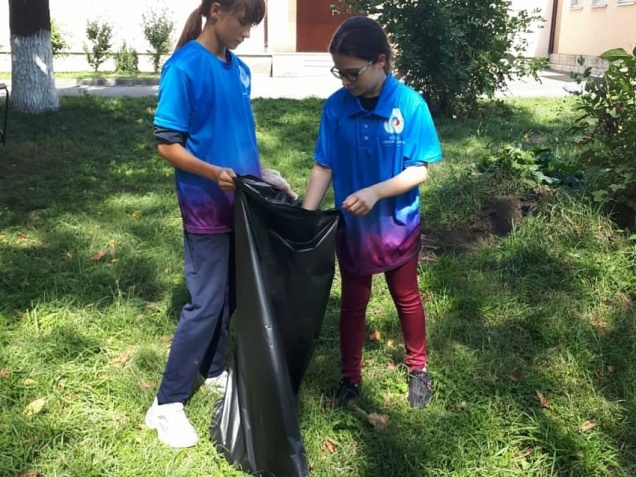 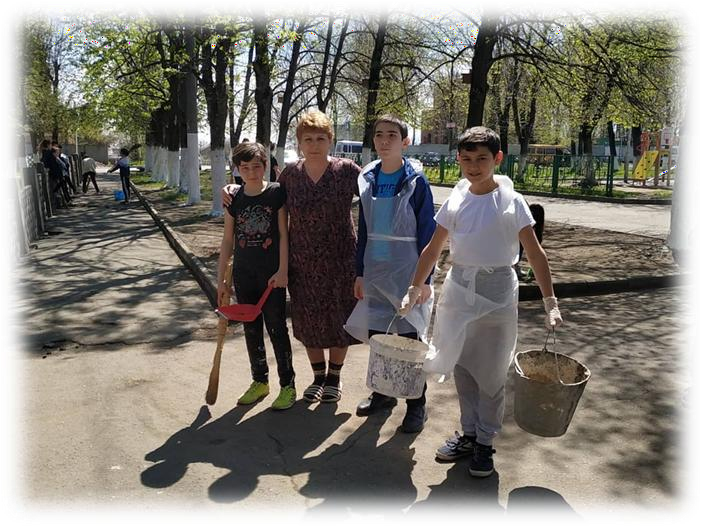 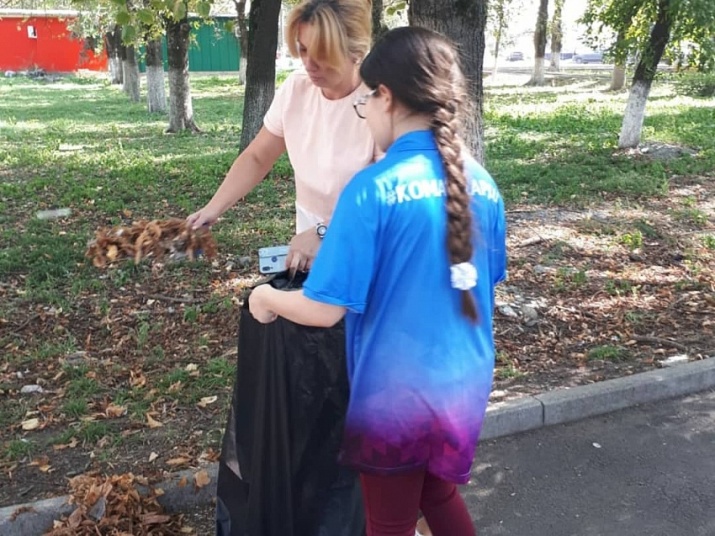 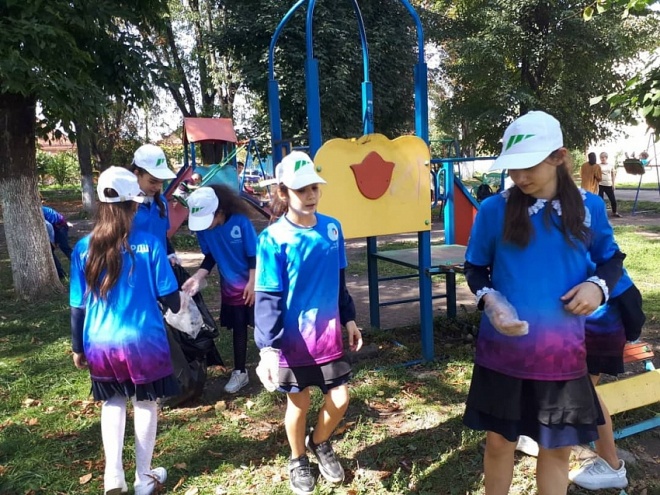 А также мы	участвуем в субботниках, устраиваемых  администрацией поселка, убираем сквер,
находящийся в центре, белим деревья.
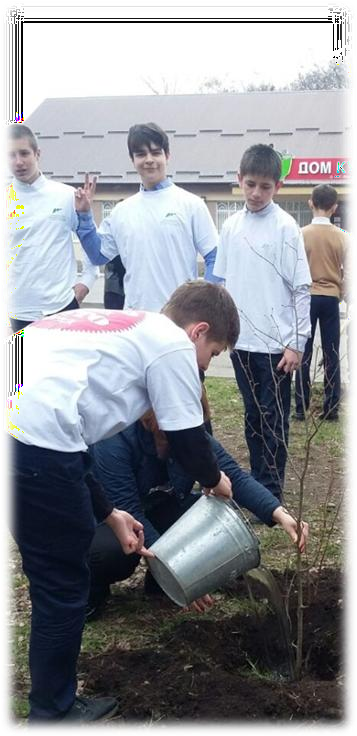 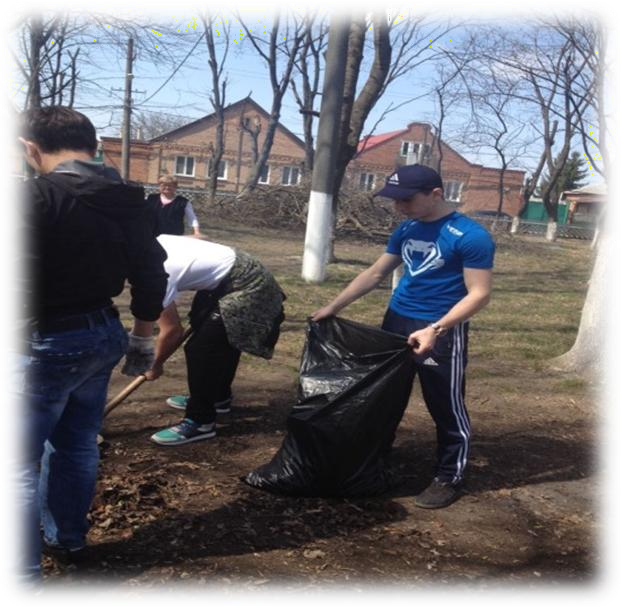 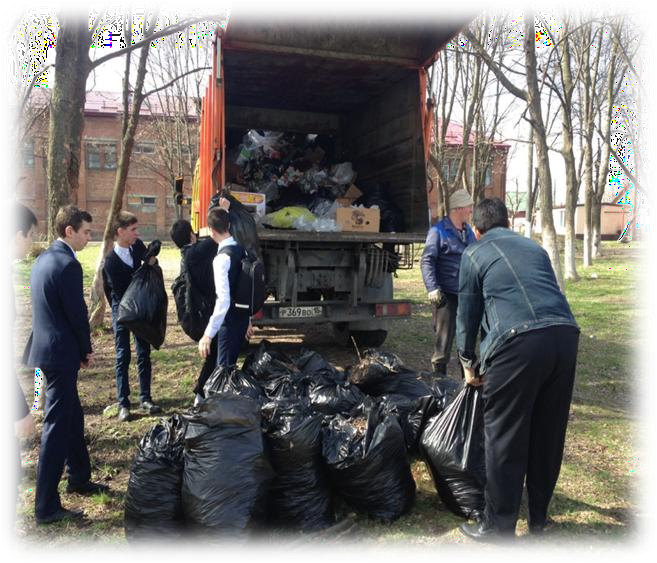 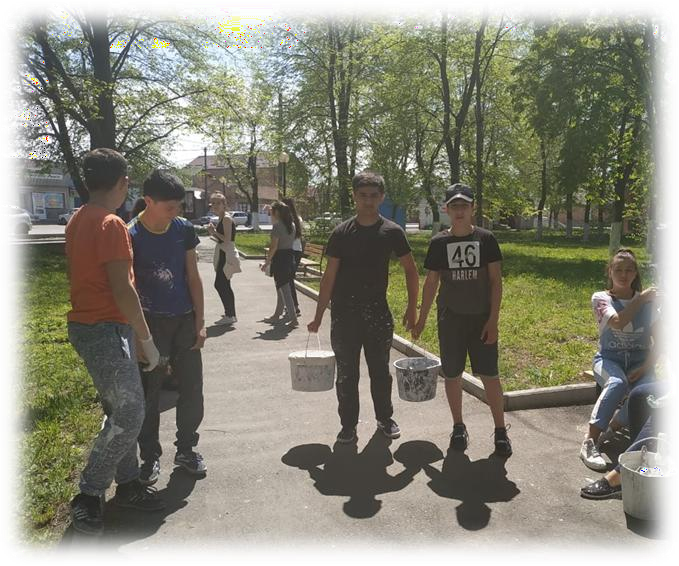 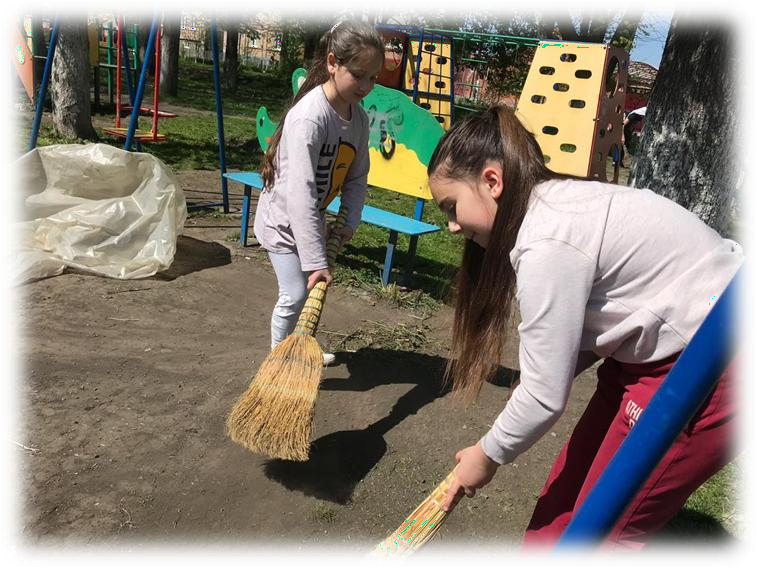 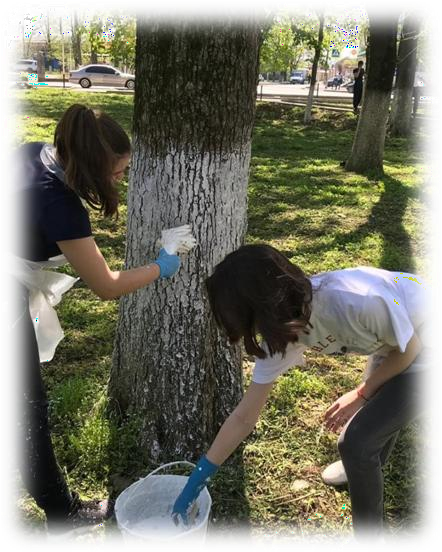 МЫ ЗАЯВЛЯЕМ! 
Люди обязаны беречь природу. 
Ее сохранение — в их интересах.
НАШЕ НЕТ! Любому, что грозит биосфере Земли, угрожает людям, каждому человеку!
НАШЕ ДА! Любви и уважению к Природе!
НАШЕ ДА! Экологической культуре!
Гений человечества должен служить только людям и природе. 
Лишь тот не против нас, 
кто с нами!!!